Словарный диктант
2 класс
Школа России
Селезнева Оксана Александровна
МБОУ «СОШ № 58»
г. Новосибирск
Prezentacii.com
Он большой, как мяч футбольный,Если спелый - все довольны.Так приятен он на вкус!Что это за шар?
арбу….(с,з)
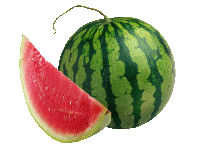 Prezentacii.com
Эту птицу каждый знает,В теплый край не улетаетЭта птица - круглый годВо дворе у нас живетИ чирикает онаГромко с самого утра:- Просыпайтесь поскорей. -Всех торопит
в(о,а)р(о,а)бей
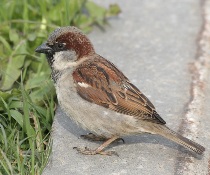 От него — здоровье, силаИ румянец щёк всегда.Белое, а не белила,Жидкое, а не вода.
м(о,а)локо
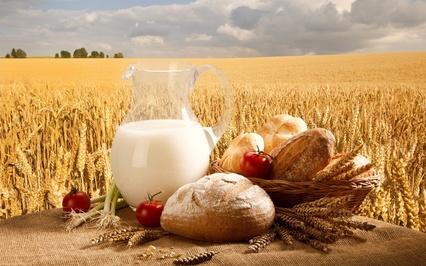 За кудрявый хохолокЛису из норки поволок.На ощупь - очень гладкая,На вкус - как сахар сладкая.
м(о,а)рковь
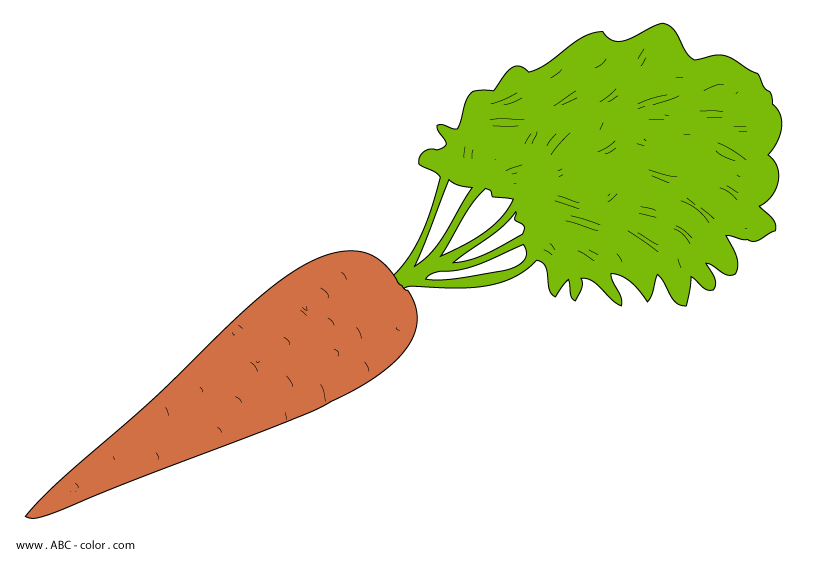 МОЛОДЦЫ!!!
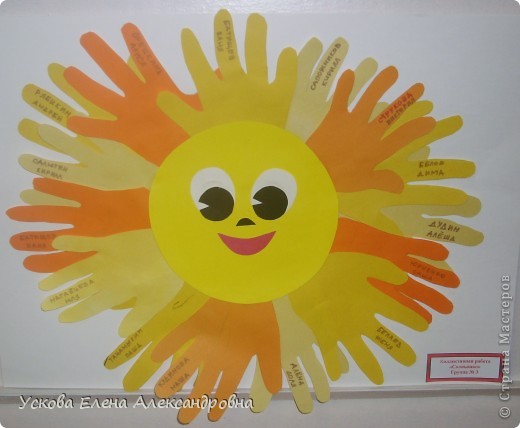